STADSONTWIKKELING
junior
bredaos
kwartierke
2
Historisch Breda
STICHTING i.o.
1300-1350
junior
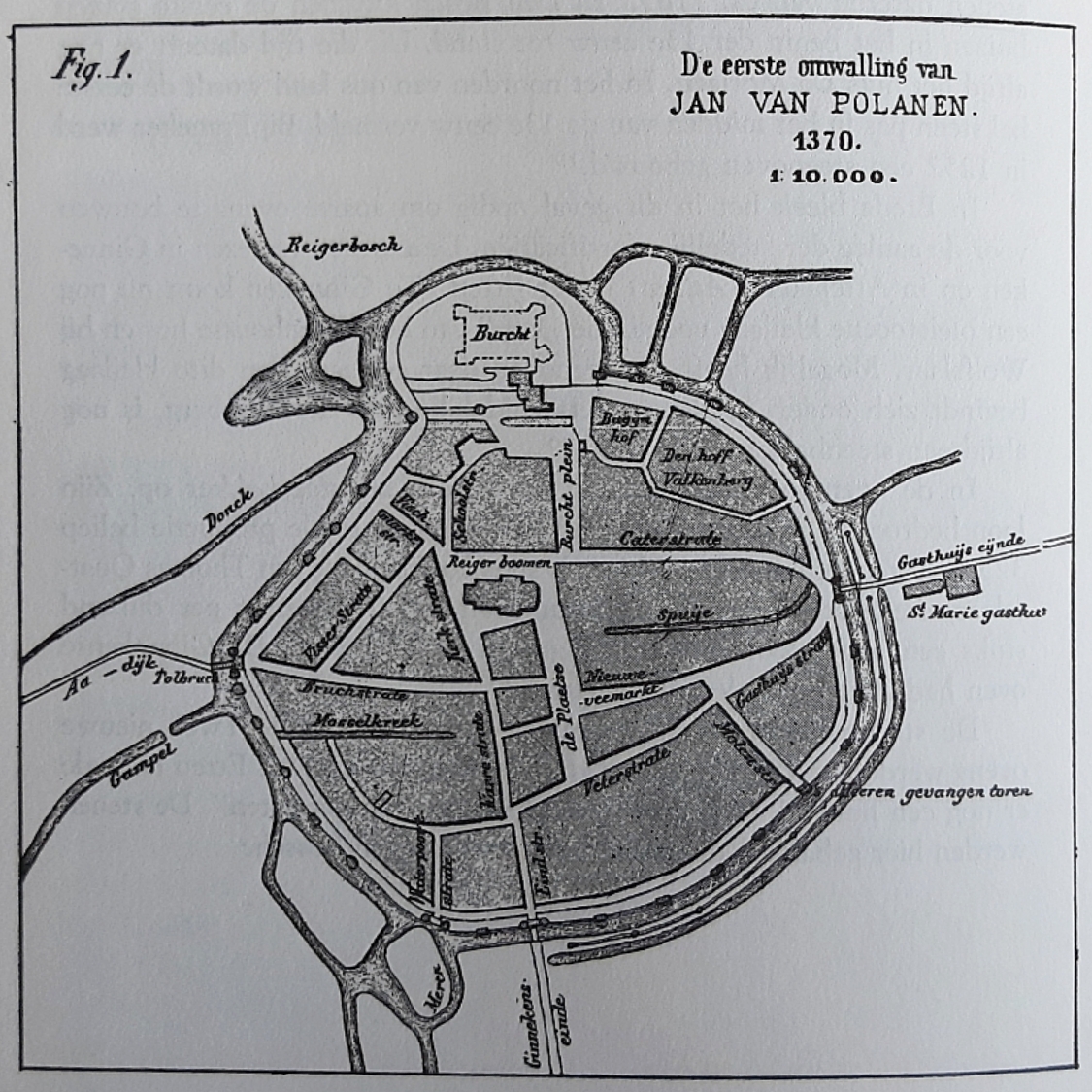 Historisch Breda
1350-1400
junior
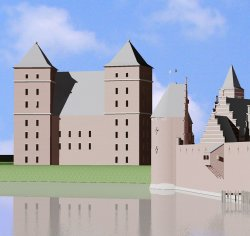 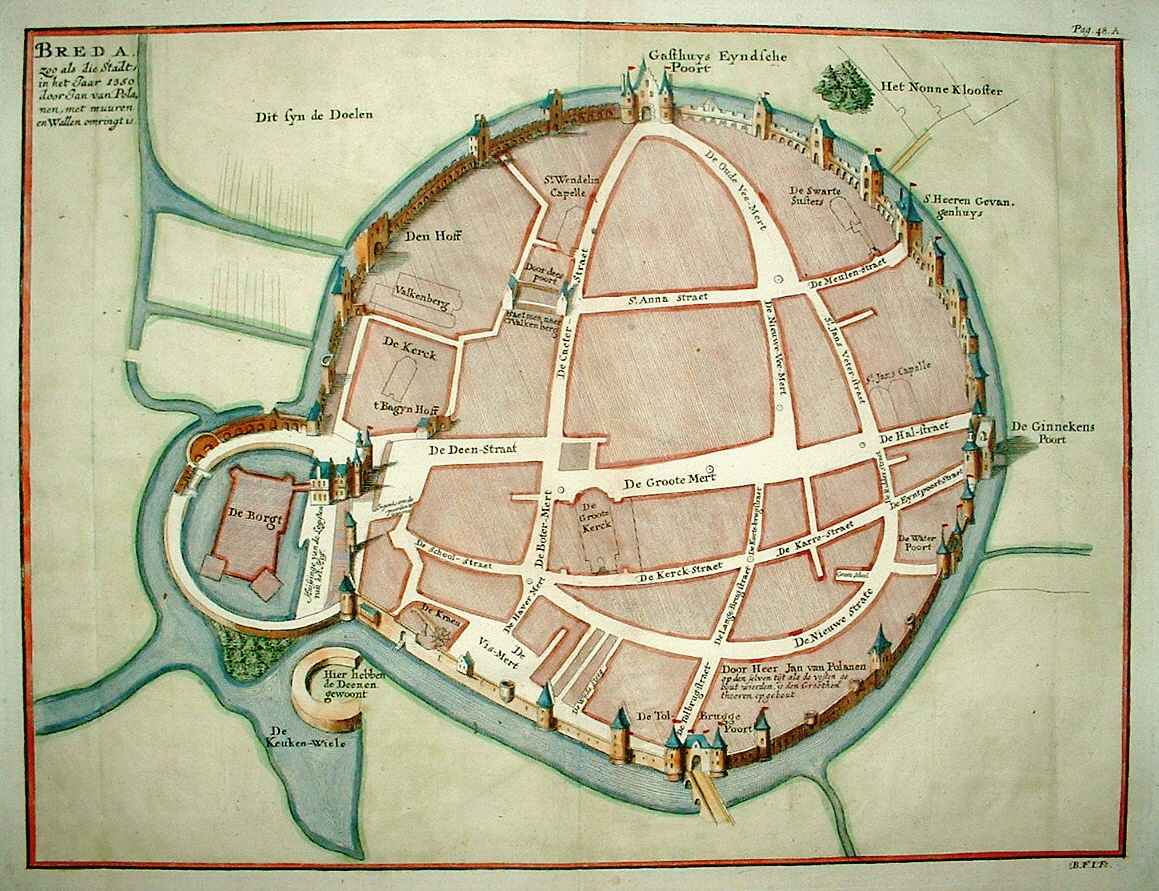 Historisch Breda
rond 1500
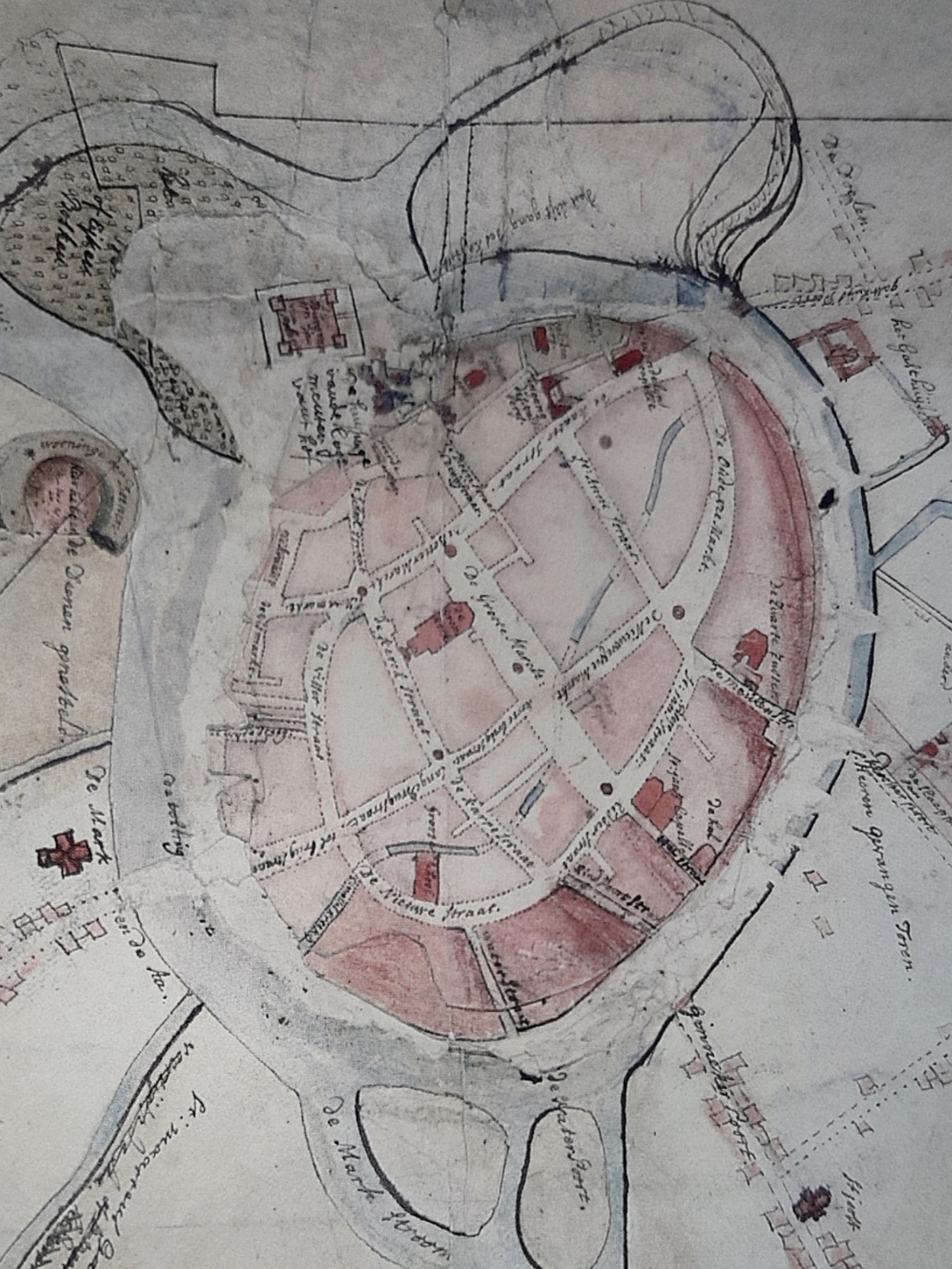 junior
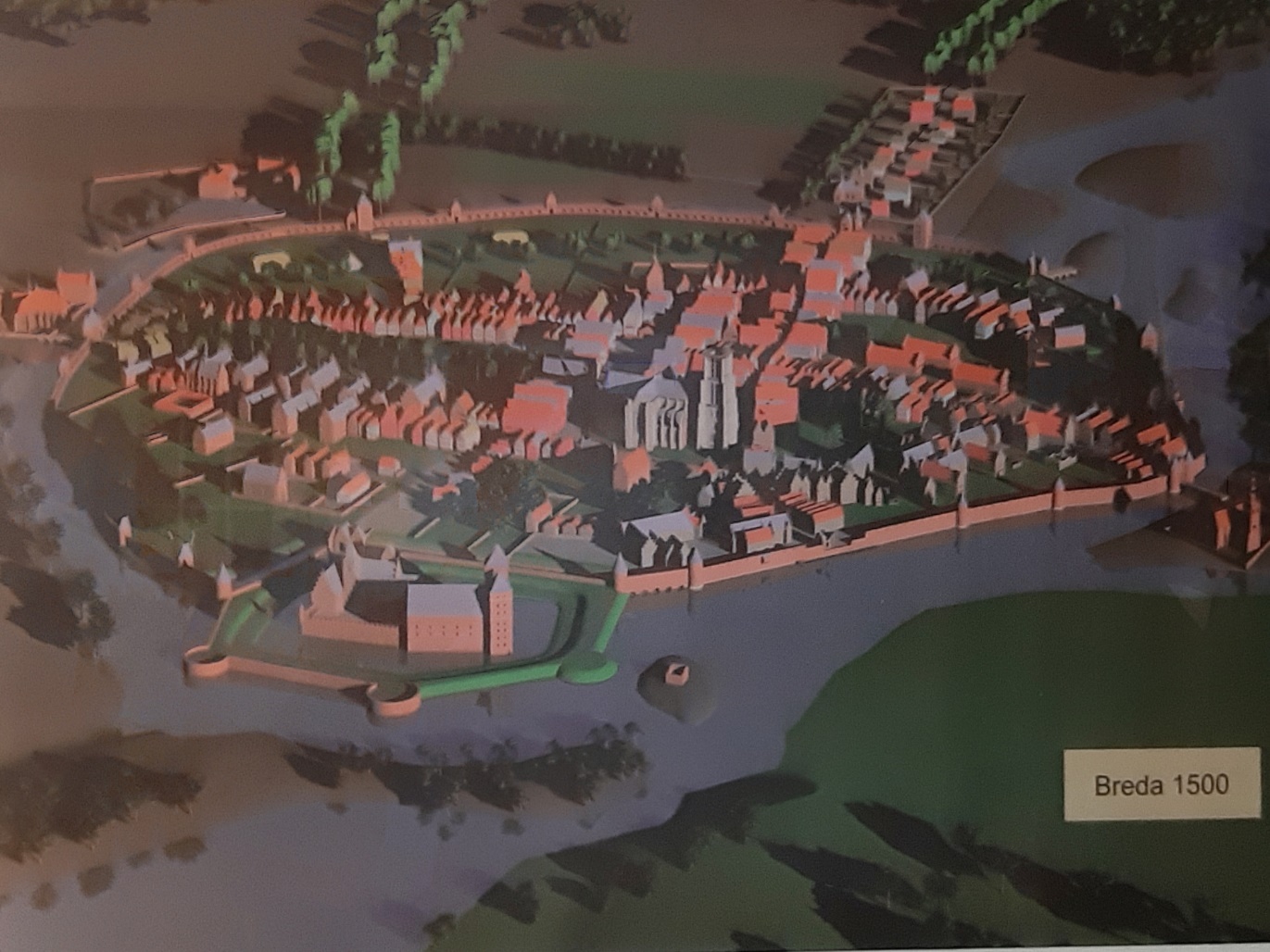 Historisch Breda
1512-1531
junior
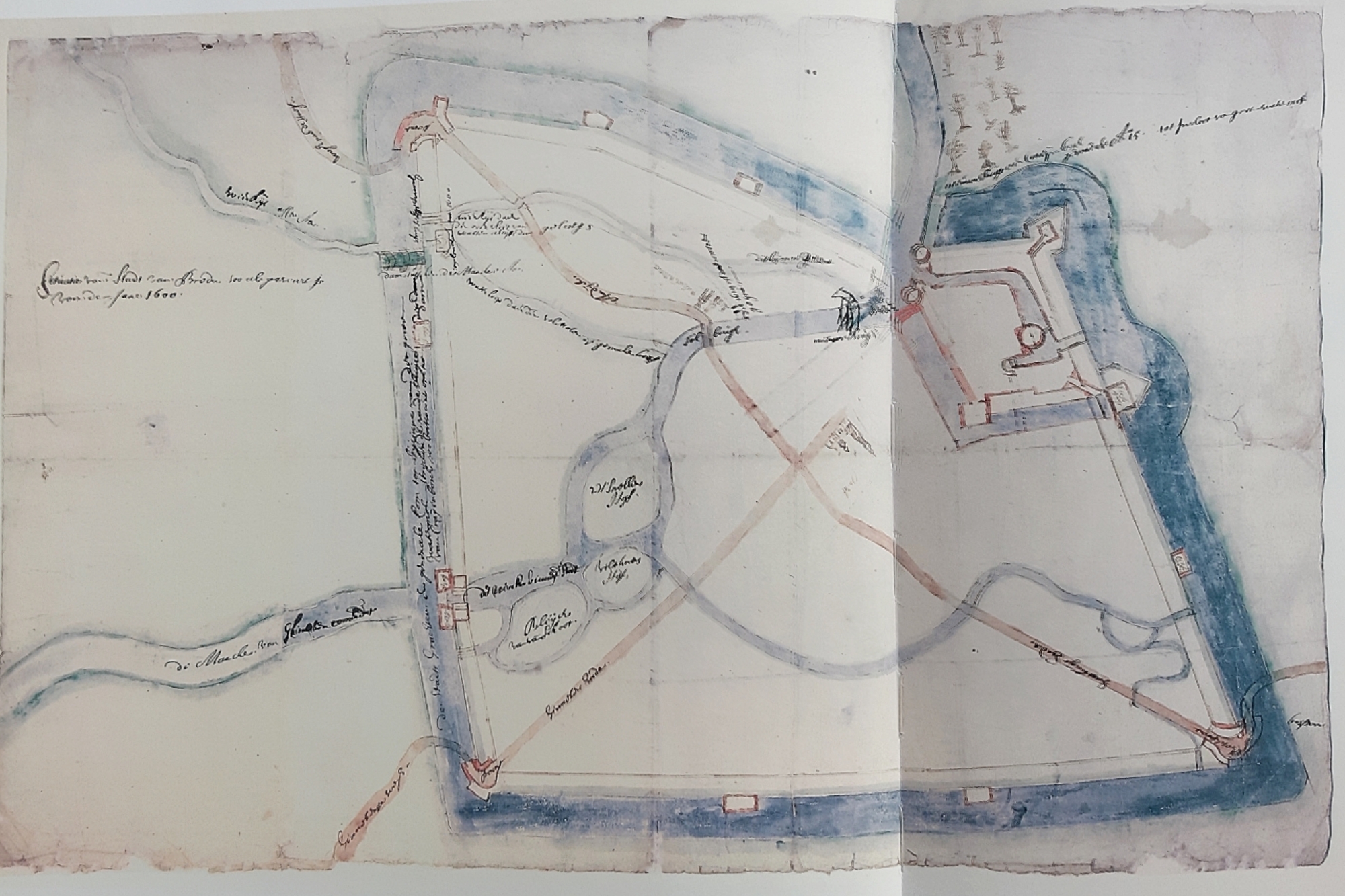 Historisch Breda
1577-1606
junior
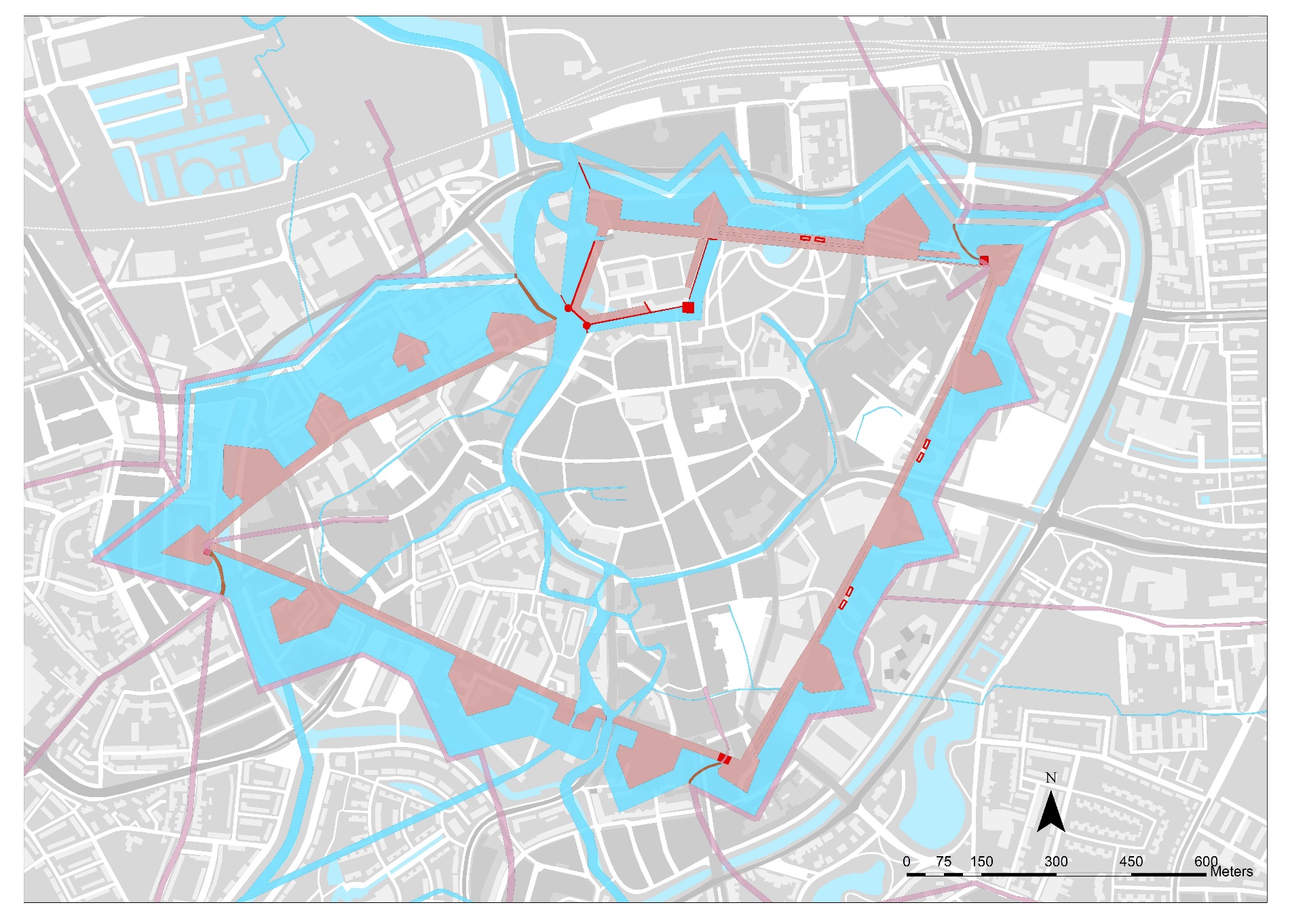 Historisch Breda
1622-1624
junior
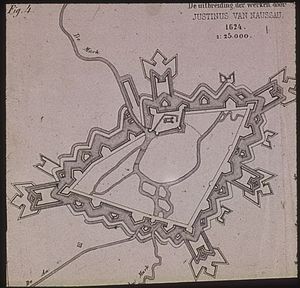 Historisch Breda
1682
junior
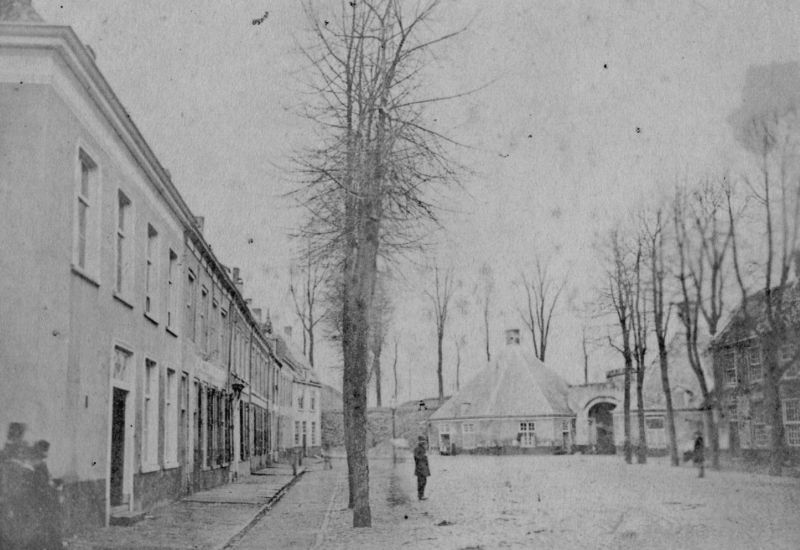 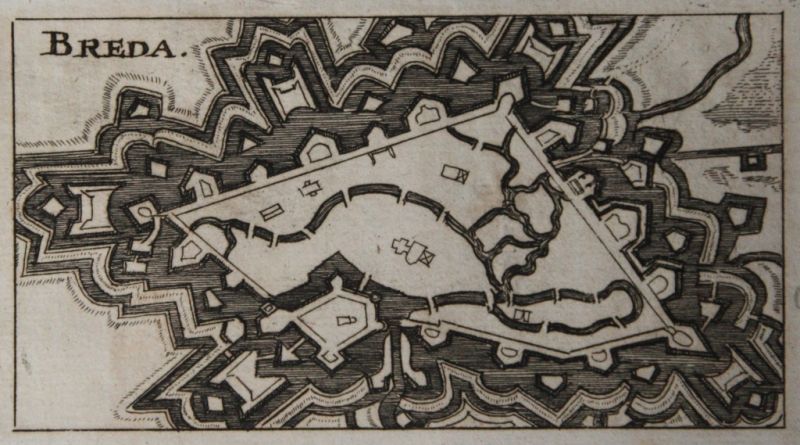 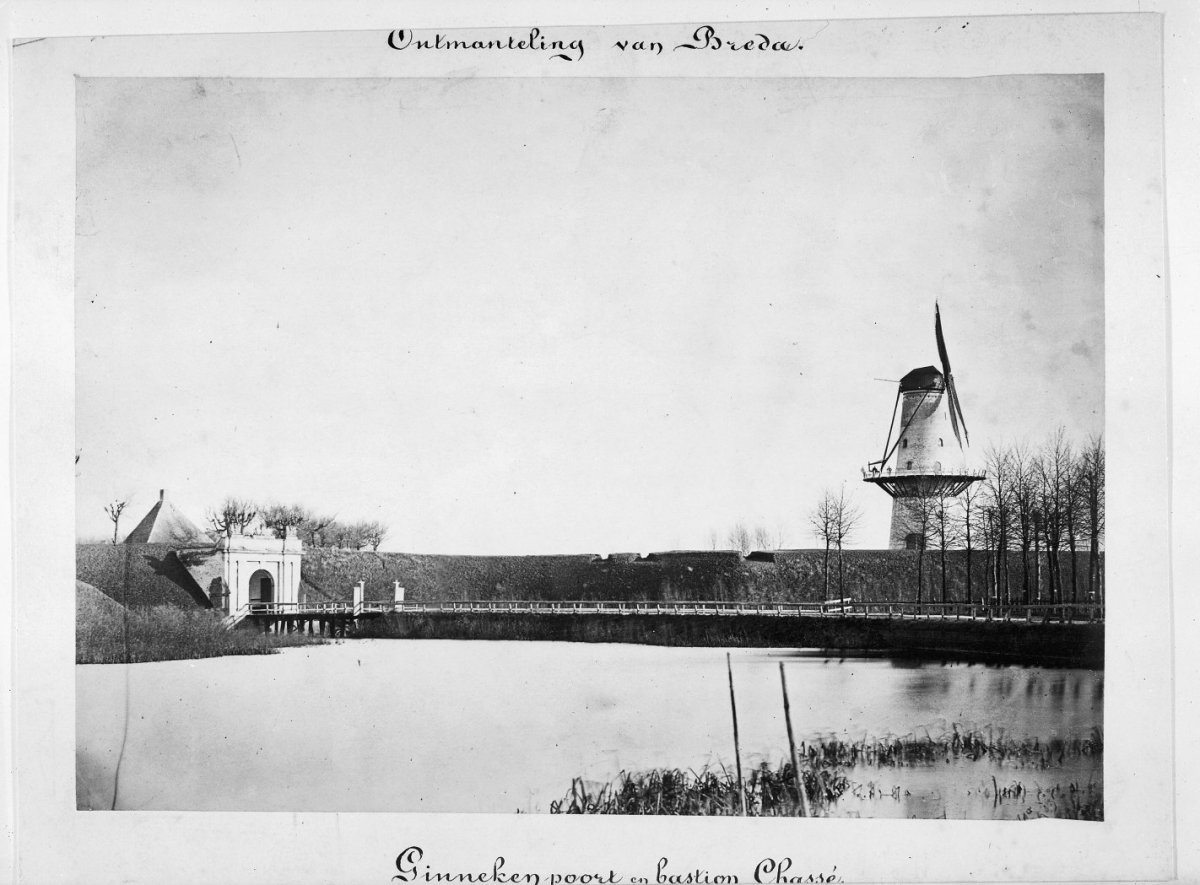 Historisch Breda
1830-1839
junior
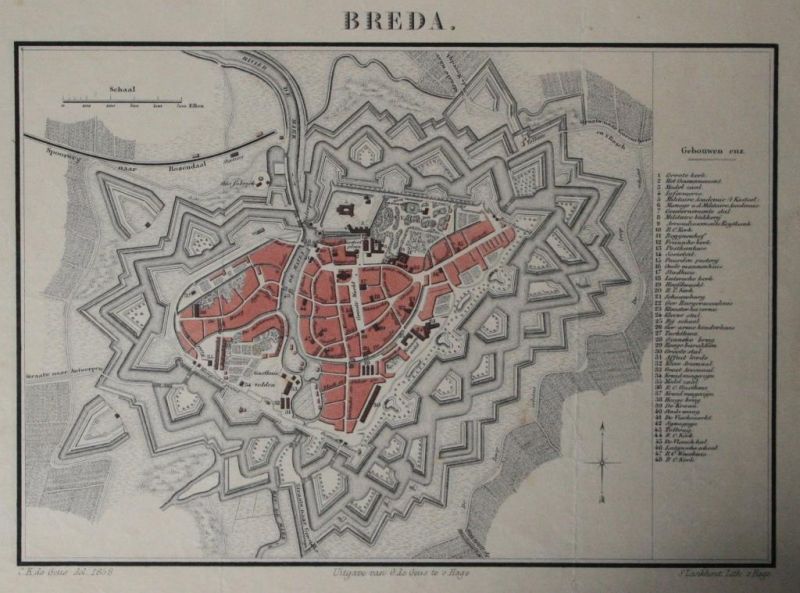 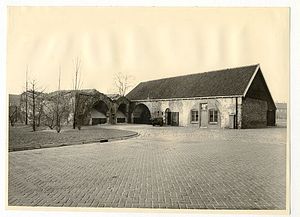 Historisch Breda
1869-1881
junior
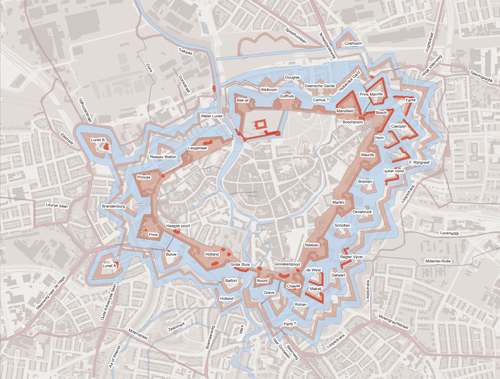 Historisch Breda
1869-1881
junior
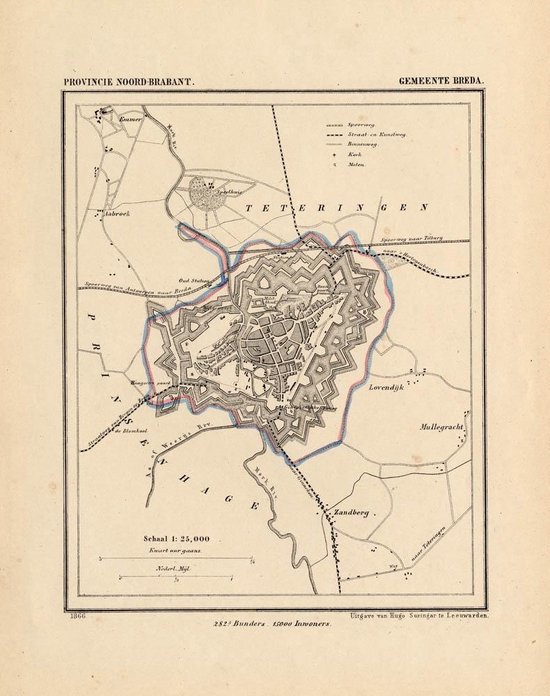 Historisch Breda
1927-heden
junior
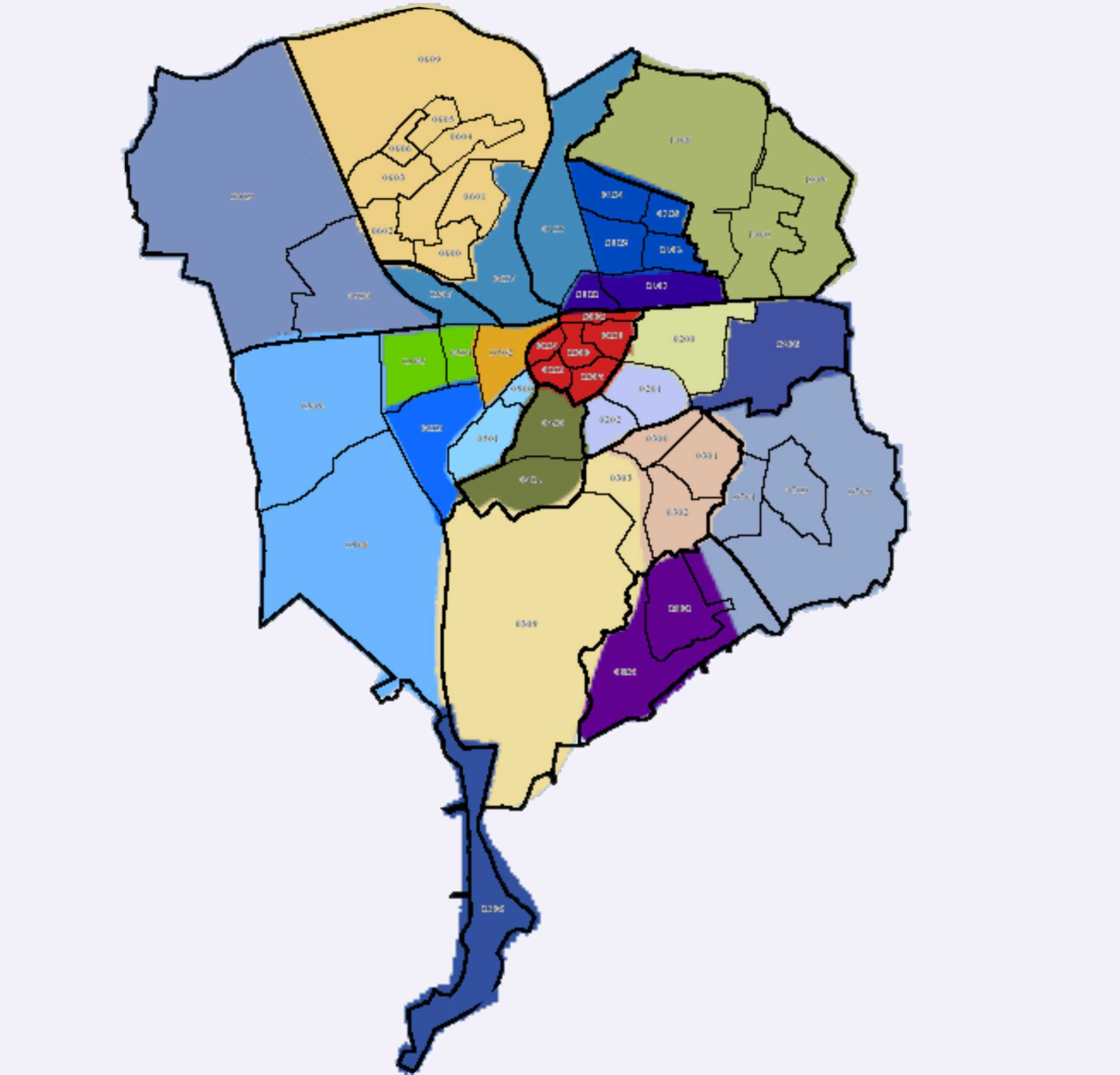 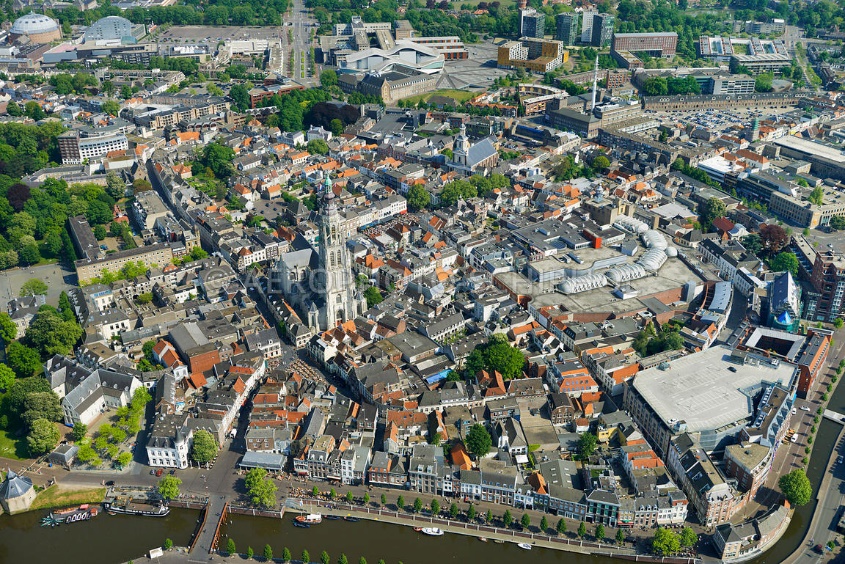 VESTING
‘EITJE’
Historisch Breda
einde bredaos kwartierke 2
junior
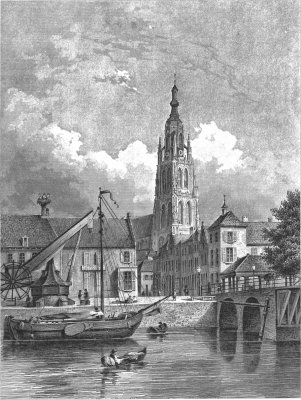 © 2020 Gerald Dalinghaus
Historisch Breda